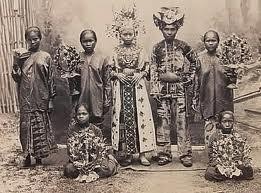 HUKUM ADAT
PROGRAM SARJANA ILMU HUKUM
UNIVERSITAS BUANA PERJUANGAN  KARAWANG
2021
By	: Muhamad Abas, SH. MH. P: 085318977135
E: abbas2107022@gmail.com
2
URGENSI HUKUM ADAT
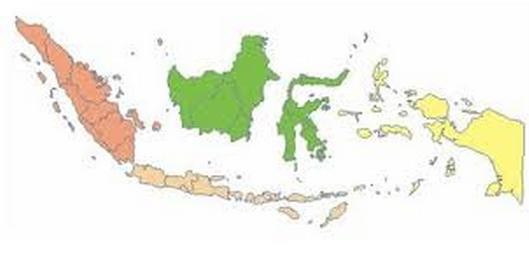 Indonesia sebagai Negara besar yang terdiri dari  ribuan pulau, sudah tentu memiliki berbagai macam  suku dan bangsa yang menghuni disetiap pulau-  pulaunya. Tiap-tiap suku bangsa tersebut juga memiliki  aturan-aturan sendiri yang khas untuk mengatur  masyarakat adatnya, diantaranya diklasifikasikan oleh  Van Vollenhoven menjadi 19 lingkungan hukum adat.
2
URGENSI HUKUM ADAT
Hukum adat atau hukum tidak tertulis didasarkan pada  proses interaksi dalam masyarakat, berfungsi sebagai  pola untuk mengorganisasikan serta memperlancar  proses interaksi tersebut.
Sebagai sistem yang mengatur interaksi, hukum adat  tetap berfungsi secara efektif dalam mengatur kehidupan  m a s y a r a k a t  w a l a u p u n  h u k u m  t e r t u l i s  d a l a m  perkembangannya telah mengatur bagian terbesar dalam  aspek kehidupan masyarakat.
2
URGENSI HUKUM ADAT
Hukum	adat	mempunyai	fungsi	manfaat	dalam  pembangunan hukum karena:
Hukum adat merumuskan keteraturan perilaku mengenai  peranan
Perilaku	perilaku	dengan	segala	akibat	akibatnya  dirumuskan secara menyeluruh
Pola penyelesaian	sengketa	yang	kadang	bersifat  simbolis.
2
URGENSI HUKUM ADAT
Hukum tertulis yang tidak didasarkan pada  hukum adat yang telah mengalami saringan, tidak akan  mempunyai basis sosial yang kuat. Artinya, hukum  tertulis tersebut goyah dan nantinya menjadi hukum  yang mati, oleh karena tidak efektif.
T i d a k  e f e k t i f n y a  h u k u m  t e r t u l i s  a k a n  mengakibatkan merosotnya wibawa hukum, termasuk  wibawa para penegaknya. (Soerjono Soekanto: 1981)
2
URGENSI HUKUM ADAT
Kita dapat melihat kontribusi hukum adat dalam sistem hukum  nasional kita dengan menilik pada ideologi negara kita, Pancasila.

Azas2 Gotong Royong.
Fungsi sosial manusia dan milik dalam masyarakat
Asas Persetujuan sebagai dasar kekuasaan Umum
Asas perwakilan dan permusyawaratan dan sistim  pemerintahan.
Dengan melihat betapa besarnya kontribusi hukum adat di  dalam sistem hukum nasional, maka keberadaan hukum adat tidak  dapat diabaikan.Perlu diingatkan lagi bahwa hukum adat yang  dimaksudkan disini adalah hukum adat yang telah bersih/ memenuhi
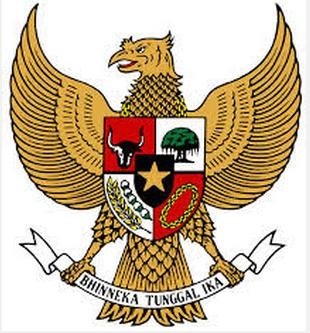 6
syarat.
UNSUR HUKUM ADAT
UNSUR ASLI pada umumnya tidak tertulis, hanya sebagian kecil saja  yang tertulis, tidak berpengaruh dan sering dapat diabaikan saja.
UNSUR TIDAK ASLI yaitu yang datang dari luar sebagai akibat  persentuhan dengan kebudayaan lain dan pengaruh hukum agama  yang dianut.

DEFINISI HUKUM ADAT:
Hukum adat masih dalam pertumbuhan
Hukum adat selalu dihadapkan pada dua keadaan yang  sifatnya bertentangan seperti: tertulis/tidak tertulis;  sanksinya pasti/tidak pasti; sumber dari raja/dari rakyat,
dsb.
7
Terima kasih
Bersambung di pertemuan 3
8